Virtual Communications in the Age of Social Distancing

Friday, March 27
12:00 noon EDT

*Stay Tuned. 
We will get started soon!*
Contact Info:
Jim Haisler, 2020 Joint AEI Chair  
jh@HeartlandRO.com

Candace Cooke, Instructor, Appraiser, Broker, Texas REALTORS® 
rpc@aol.com

Jon Houser, Associate Director of Professional Development, Texas REALTORS®
jhouser@texasrealtors.com

Brent Lancaster, Broker Owner, Brent Lancaster and Associates, Baton Rouge, LA
brentplancaster@cox.net

Laura Vinci, Director Association Technology Services, NAR
LVinci@nar.realtor
Lorem ipsum dolor sit amet, consectetur adipiscing elit. Maecenas vehicula sem vitae porta feugiat. Morbi feugiat quam sem, id feugiat ligula mollis vel. Vestibulum condimentum eget velit lacinia dignissim. Maecenas efficitur maximus enim ac porta. Duis maximus scelerisque leo, ut ultrices enim. Mauris tellus libero, vulputate eu ante ac, tempus tincidunt sapien. Sed vitae magna ullamcorper, tempor nibh vitae, dictum elit. Lorem ipsum dolor sit amet, consectetur adipiscing elit. Maecenas vehicula sem vitae porta feugiat. Morbi feugiat quam sem, id feugiat ligula mollis vel. Vestibulum condimentum eget velit lacinia dignissim. Duis maximus scelerisque leo, ut ultrices enim. Mauris tellus libero, vulputate eu ante ac, tempus tincidunt sapien. Sed vitae magna ullamcorper, tempor nibh vitae, dictum elit. Lorem ipsum dolor sit amet, consectetur adipiscing elit. Maecenas vehicula sem vitae porta feugiat. Morbi feugiat quam sem, id feugiat ligula mollis vel. Vestibulum condimentum eget velit lacinia dignissim.
HEADER
BULLET POINT 1
BULLET POINT 2
BULLET POINT 3
TITLE HERE
TITLE HERE
TITLE HERE
TITLE HERE
Text here
Text here
Text here
HEADER
SUBTITLE
Lorem ipsum dolor sit amet, consectetur adipiscing elit. Maecenas vehicula sem vitae porta feugiat. Morbi feugiat quam sem, id feugiat ligula mollis vel. Vestibulum condimentum eget velit lacinia dignissim. Maecenas efficitur maximus enim ac porta. Duis maximus scelerisque leo, ut ultrices enim. Mauris tellus libero, vulputate eu ante ac, tempus tincidunt sapien.
Lorem Ipsum

Lorem ipsum dolor sit amet, consectetur adipiscing elit. Maecenas vehicula sem vitae porta feugiat. Morbi feugiat quam sem, id feugiat ligula mollis vel. Vestibulum condimentum eget velit lacinia dignissim. Maecenas efficitur maximus enim ac porta. Duis maximus scelerisque leo, ut ultrices enim. Mauris tellus libero, vulputate eu ante ac, tempus tincidunt sapien.
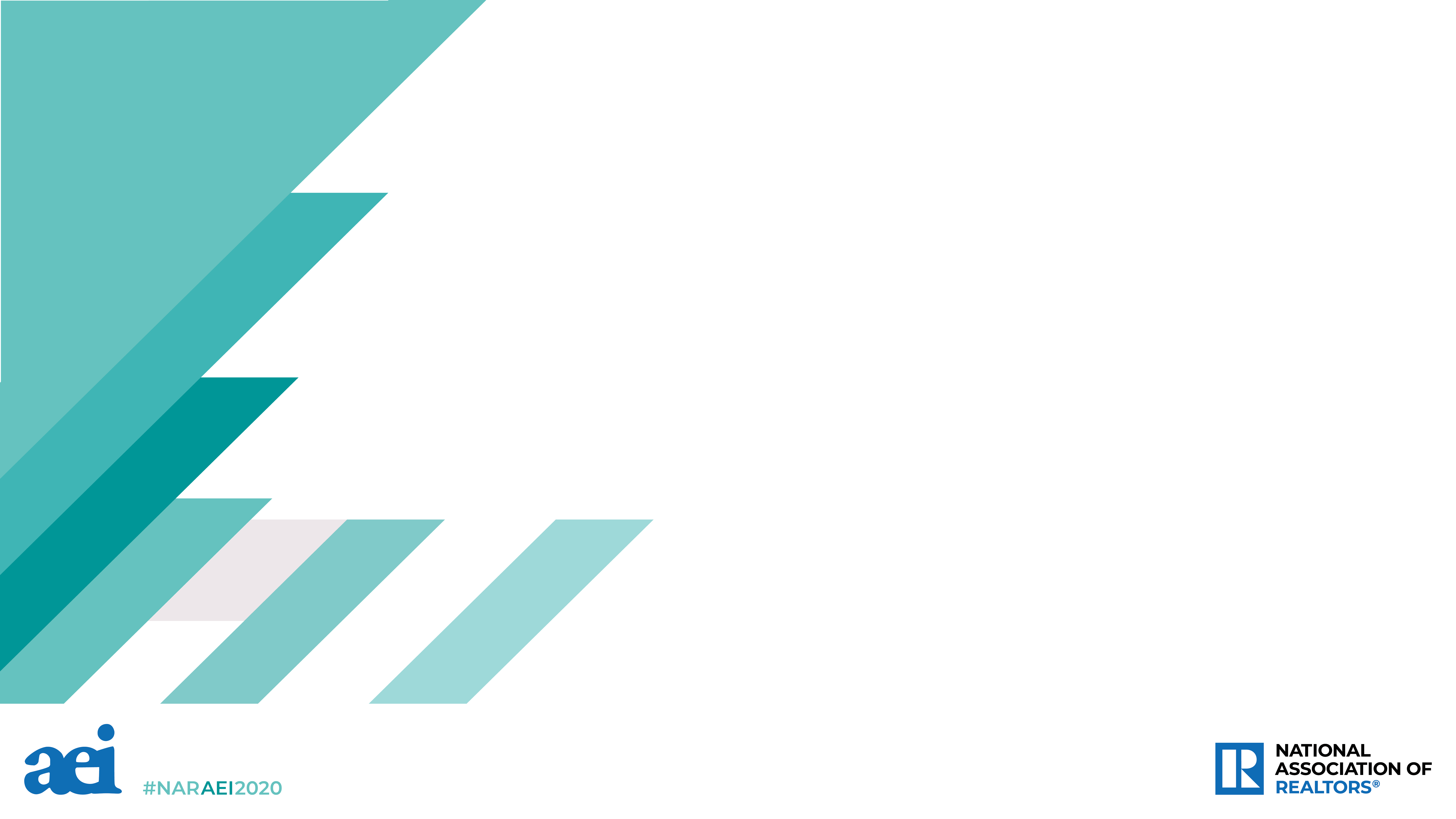 Lorem ipsum dolor sit amet, consectetur adipiscing elit. Maecenas vehicula sem vitae porta feugiat. Morbi feugiat quam sem, id feugiat ligula mollis vel. Vestibulum condimentum eget velit lacinia dignissim. Maecenas efficitur maximus enim ac porta.
John Doe - someone